How to Adapt a Telehealth Assessment Protocol for a Student Counseling Center
Mississippi State University
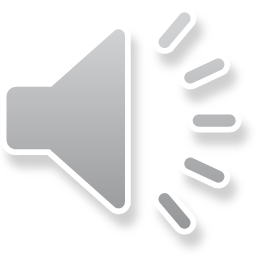 Outline
Identify Protocol
Adapt Protocol for Testing Center
Teach Protocol
Make Resources Available to Trainees
Troubleshoot Issues
Plan Strategies for Report Writing
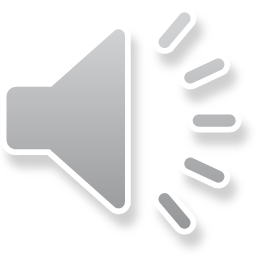 Identify Protocol
Protocol should have a clear goal
(e.g., ADHD Assessment for college students)
Limitations on what can be done given technological constraints
Less availability to hypothesize and explore
Protocol should follow diagnostic clinical guidelines, if available
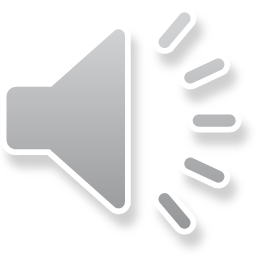 Identify Protocol
Critical, cautious approaches to data are recommended
Research on the comparability of telehealth assessment and in-person assessment is limited
Data should not be interpreted when reasonably skewed by testing format
Assessments should be chosen that minimize the potential for this skew
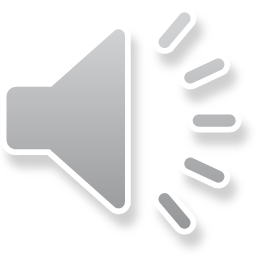 Identify Protocol
Protocol should be able to reasonably assess for:
Diagnosis 
(e.g., WAIS-IV subtests, BCST, CAt-A, CVLT, and ADHD Checklist)
Ruleouts
(e.g., PAI, CVLT, COWAT, SAS, CES-D, ISI)
Effort and Validity
(e.g., PAI, CVLT, Green’s WMT)
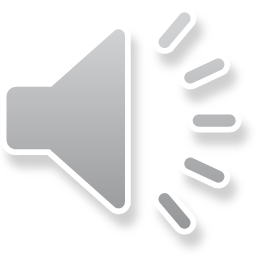 Identify Protocol
Protocol should minimize clients’ technological requirements
Make minimum requirements known ahead of time 
(e.g., video conferencing software, mic and camera, computers and/or phones, etc.)
Minimize points of technological failure
Keep software administrator-side
Also for test security
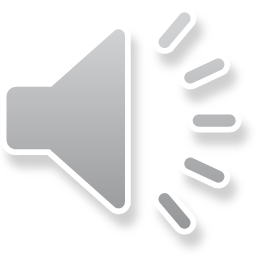 Identify Protocol
Protocol should keep procedure as close as possible to in-person procedures
Ensure client is in a quiet, confidential, and distraction-free environment
Rapport building should still be prioritized
Fully utilize clinical interview
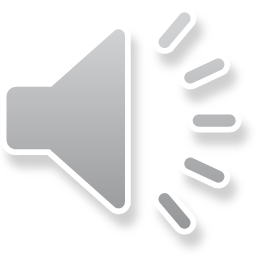 Adapt Protocol for Testing Center
Identify budget for assessments, manuals, and tools
All products should be acquired before testing begins
Consider technological capabilities of testing center
(e.g., computers, iPads, internet, etc.)
Become familiar with the functions of teleconferencing platform (e.g., Webex, Zoom, etc.)
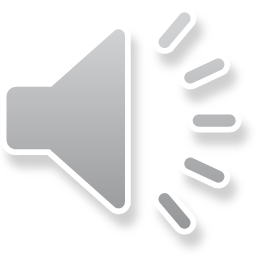 Adapt Protocol for Testing Center
Identify space needs
If applicable, clients can benefit from on-site computer room
Clinicians may require additional space as well
Software limitations can bottleneck space availability
Consider how this fits with your training center before purchasing software licenses
Decide how assessment services will be offered/marketed
Purpose and scope should be clearly stated and advertised
Clients should be made aware of limitations during informed consent process
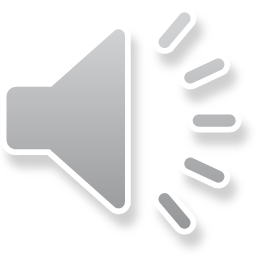 Adapt Protocol for Testing Center
Test security should be prioritized
“Psychologists make reasonable efforts to maintain the integrity and security of test materials and other assessment techniques consistent with law and contractual obligations, and in a manner that permits adherence to this Ethics Code” (Ethical Standard 9.11).
Security procedures may look different for each assessment
Some self-report measures can be directly provided to clients
Other protected measures may require being orally presented
Consider if telehealth format leaves additional room to violate test security and how that can be remedied
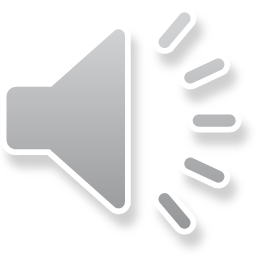 Teach Protocol
Generate document outlining minimum required testing battery
Ensures standardization of testing
Makes requirements known ahead of time
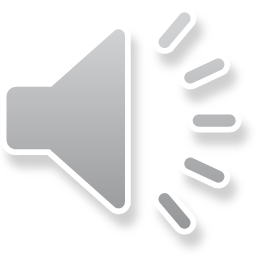 Teach Protocol
Create training videos for internal training purposes
Can be descriptive
Videos should be created for each assessment
Simple self-report measures can be excluded
Videos should be a step-by-step walkthrough of assessment
Test security considerations should be paramount
Videos can benefit from having someone in the “client” role as well
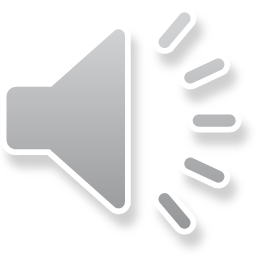 Teach Protocol
Create written step-by-step instructions for each assessment
Can be quicker to reference than videos
Offers details and precise directions that can be easily accessed during session, if needed
Practice assessments with other clinicians ahead of time
Adapt supervision to allow for time to go over protocol
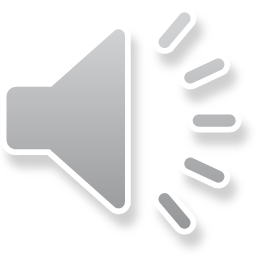 Make Resources Available to Trainees
Utilize or create digital filesharing service
(e.g., common network drive for counseling center)
Can be used to store protocol overview, training videos, written step-by-step instructions, self-report measures, etc.
Allows for easy organization and quick access
Cloud storage options are available but must be secure
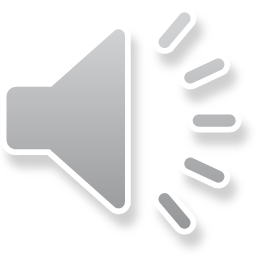 Make Resources Available to Trainees
Ensure each trainee knows precisely where resources are located
This can be done during individual or group supervision contexts
Update trainees if/when new resources are added
Provide common access to administration manuals and scoring guides that remain secure from clients
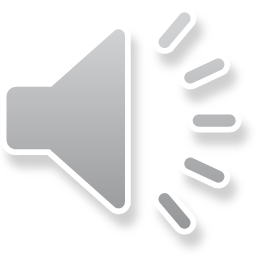 Make Resources Available to Trainees
Create “cheat sheet” that references in detail:
The available assessments
The location of each assessment
The administration process for each assessment
The scoring location for each assessment
The interpretation guide for each assessment
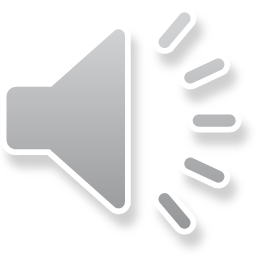 Troubleshoot
Systematically gather information about issues
Check in with trainees during supervision
Watch assessment administrations
Consult with other supervisors, if applicable
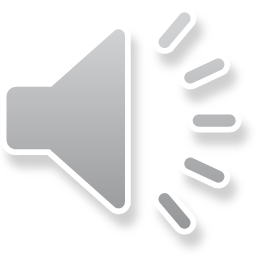 Troubleshoot
Issues that can arise:
Technology issues
Internet failure
Audio pops
Low battery life on necessary peripherals
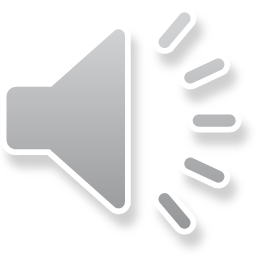 Troubleshoot
Issues that can arise:
Client environment issues
Computer notifications
Peers entering testing environment
Distractors outside of room
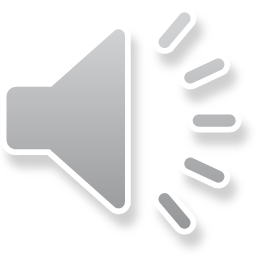 Troubleshoot
Issues that can arise:
Clinician space issues
Double booking on-site computer room
Limited testing resources
Scoring manuals/software unavailable when needed
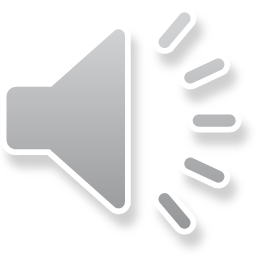 Plan Strategies for Report Writing
Provide multiple sample reports for trainees
Document any issues that occur during testing as a result of telehealth issues
Request that trainees monitor the time required to write reports
Ensure that this time is accounted for when deciding how to incorporate assessments into trainee experience
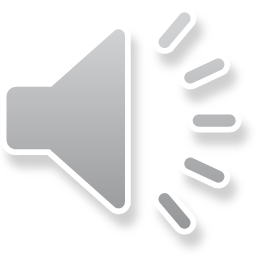 Closing Thoughts
Protocol selection should be a thorough process
Adaptation of telehealth protocol will require multiple logistical considerations
Strategies should be implemented to teach protocol to trainees
Making resources as available as possible to trainees should be prioritized
Work to quickly identify unseen issues and rectify them when possible
Report writing requires strategizing as well
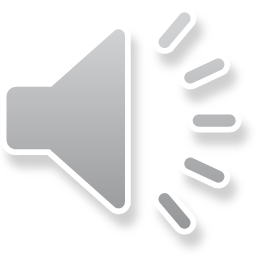 Thank You!
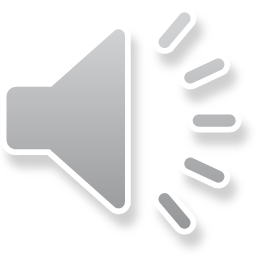